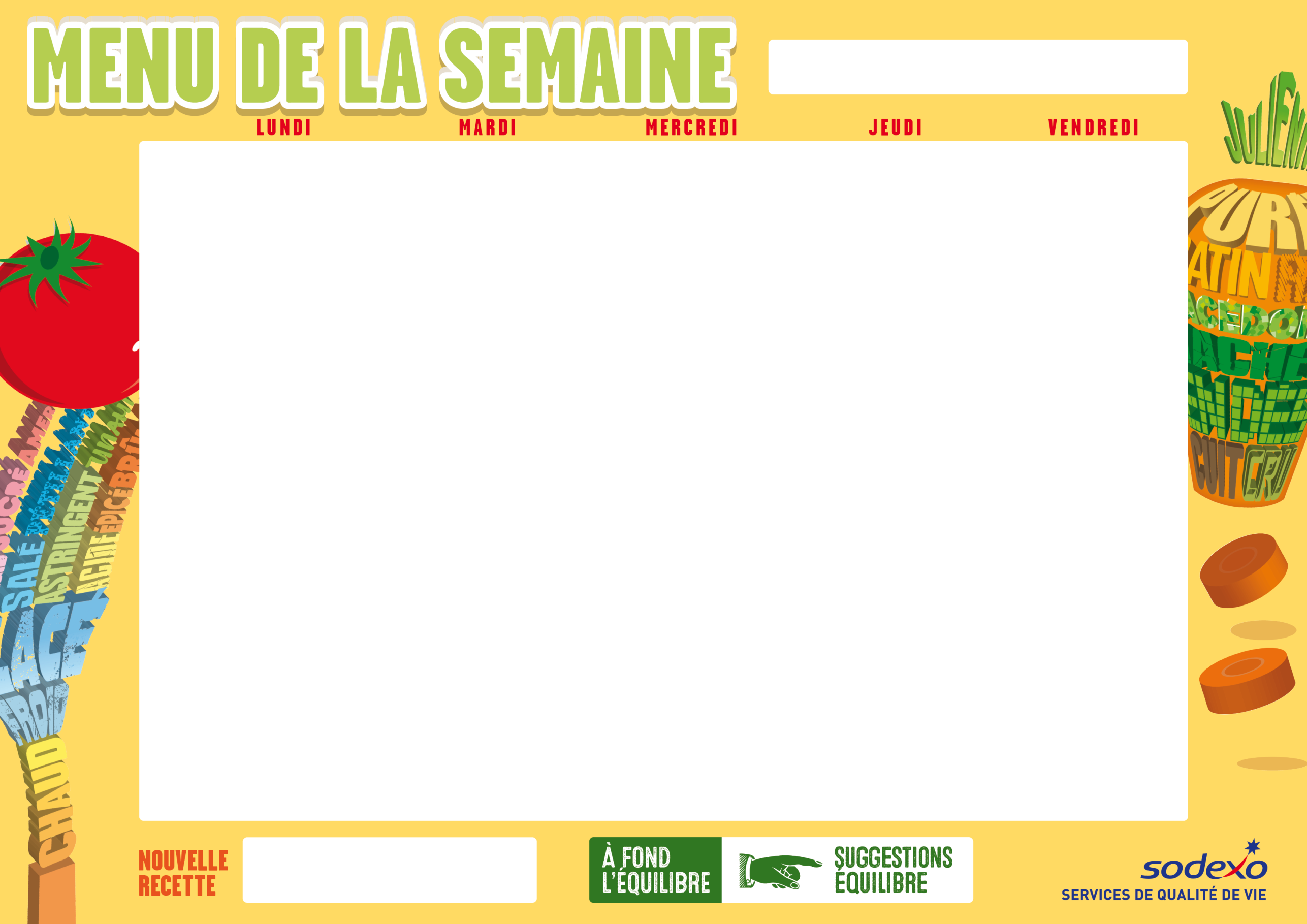 DÉJEUNERS DU 24 AU 28 JUIN 2019
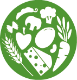 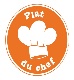 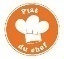 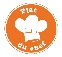 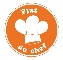 Menu maternelle en vert